Negative number representation
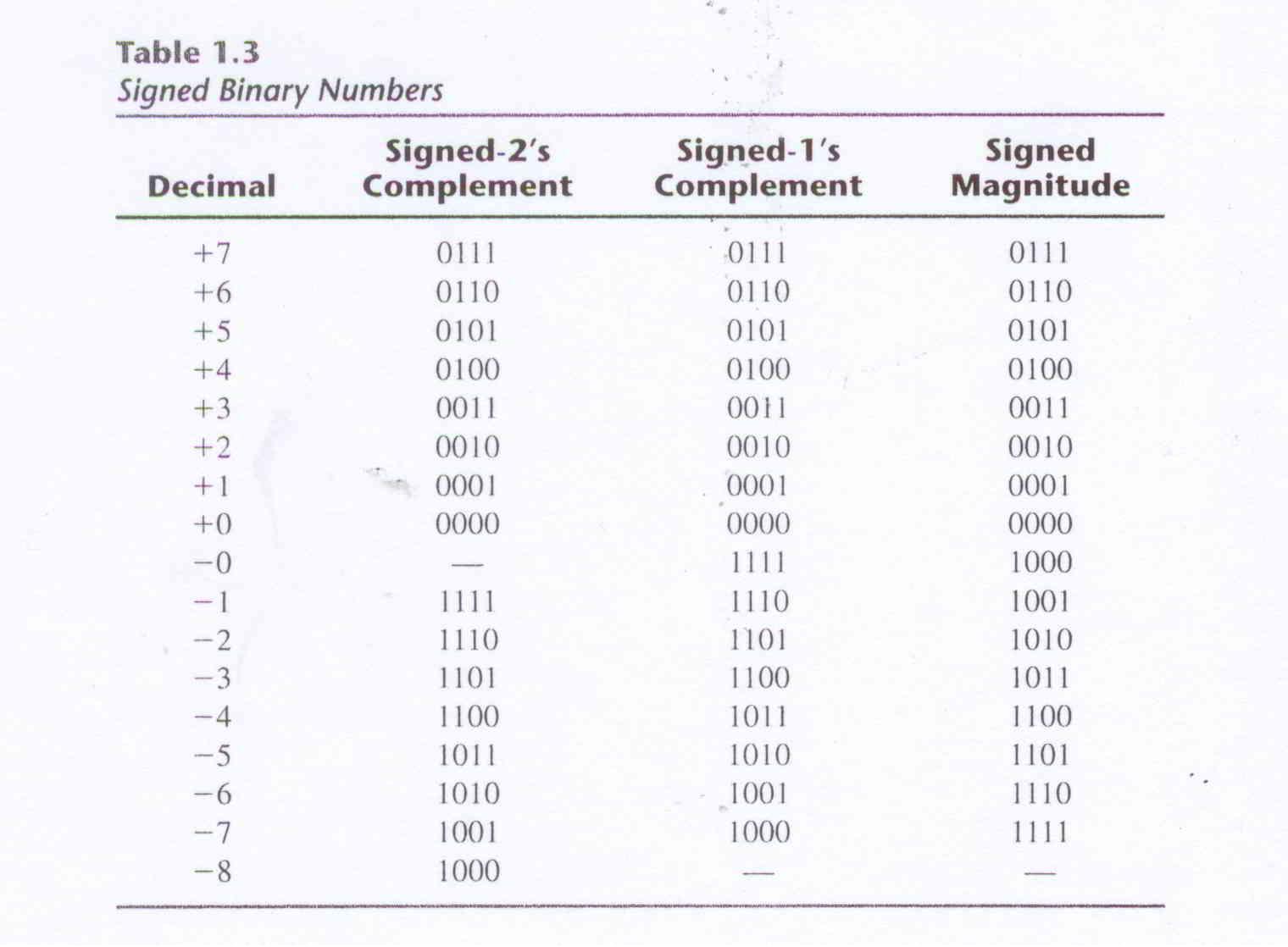 ASCII Codes
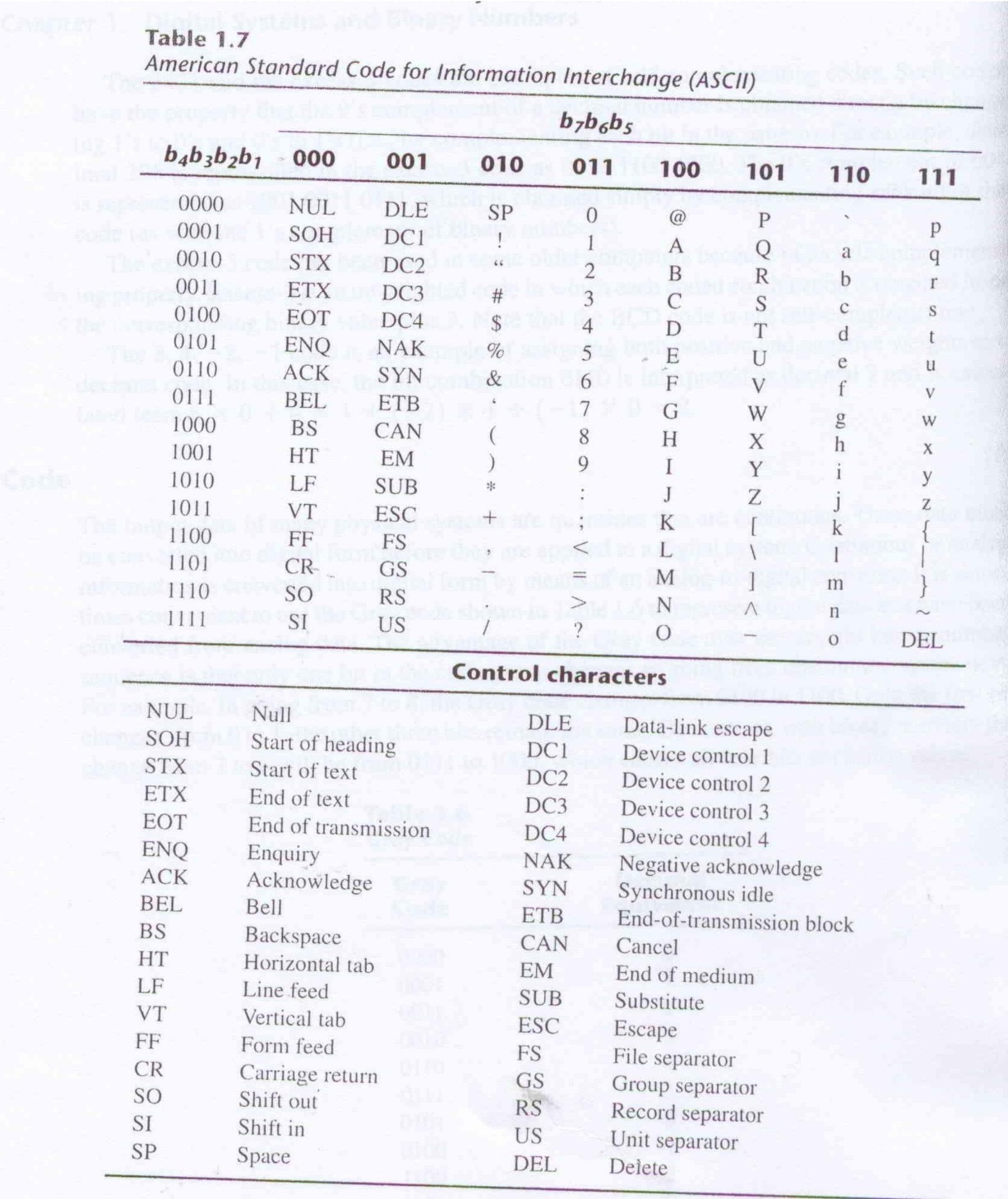 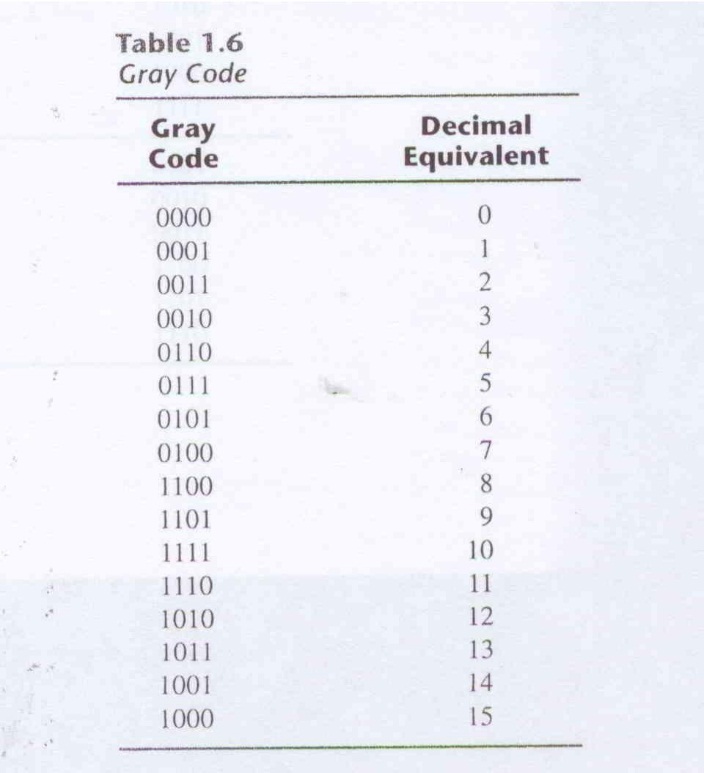 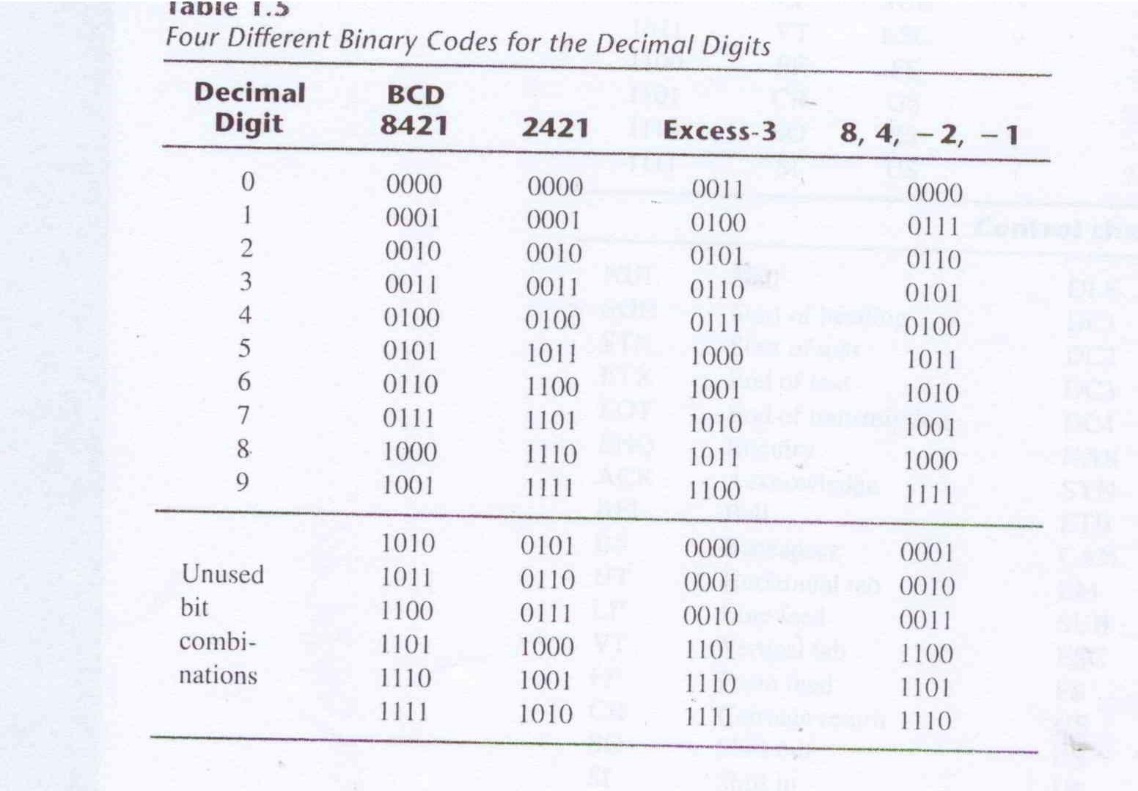